Oligodontia
Kateřina Šenkeříková
F16145
Klinické rysy oligodontie zahrnují šest nebo více chybějících zubů, nedostatek výšky kostní dřeně a dolní čelisti. Změna morfologie zubů je také pozorována spolu s problémy v rozvoji zubů, erupcí a exfoliací.
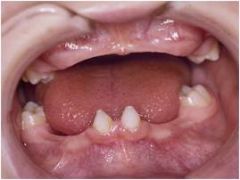 Etiologie
Mezi možné příčiny oligodontie patří virová choroba během těhotenství, genetická predispozice, metabolická nerovnováha, vývojové abnormality a faktory prostředí. 
Nejnovější gen způsobující oligodontie -autosomální recesivní mutace v LTBP3.
Diagnostické metody
Klinické vyšetření +panoramatickým rentgenem
Řízení a léčba
odstranitelné částečné zubní náhrady, pevné částečné zubní protézy a protézy. 
Včasná implantační terapie se skládá z umístění 2 symetrických implantátů od 6 let věku, která bude pravidelně upravována, aby následovala růst mandibulárních kostí. 
Prognóza
Při správné péči o zuby mohou pacienti mít normální chrup a orofaciální funkce